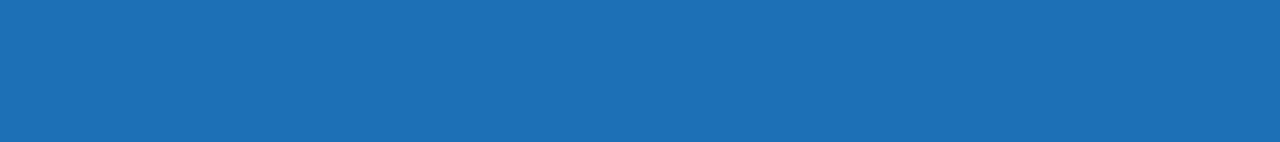 DISTANCE (UDL) / AFSTAND (EAL) – 4FB-J011st Year  / 1ste Jaar
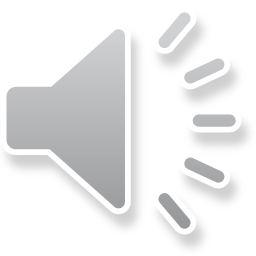 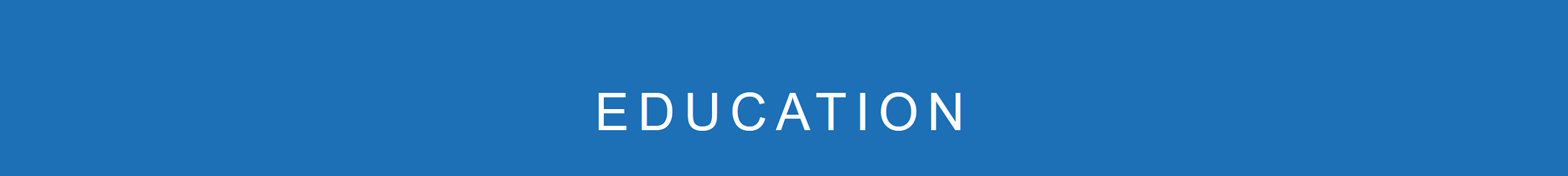 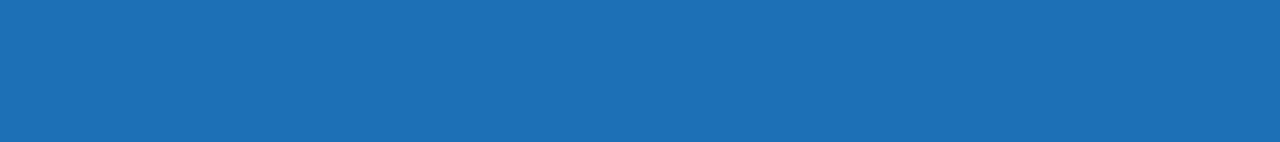 MAHIKENG – 4FA-J011st Year
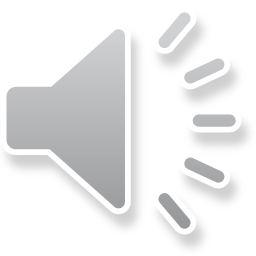 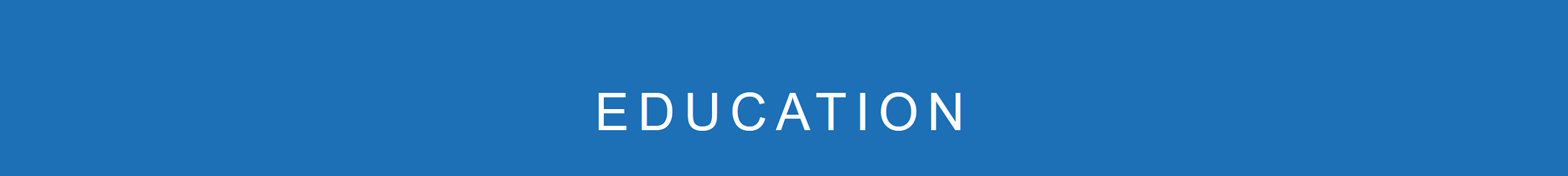 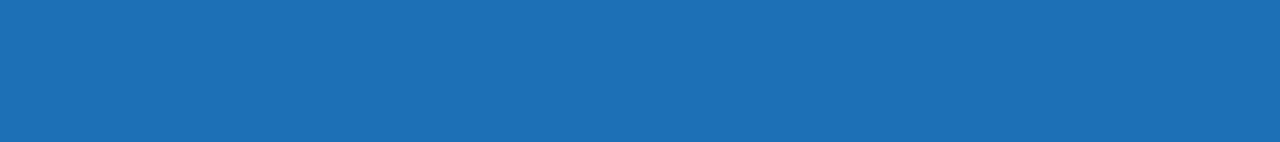 POTCHEFSTROOM – 4FA-J011st Year  / 1ste Jaar
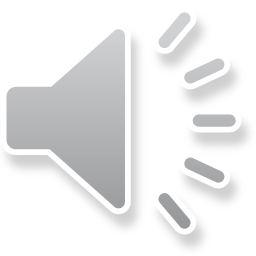 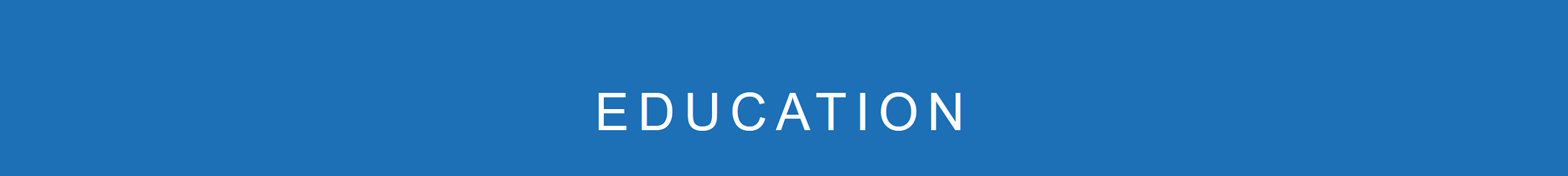 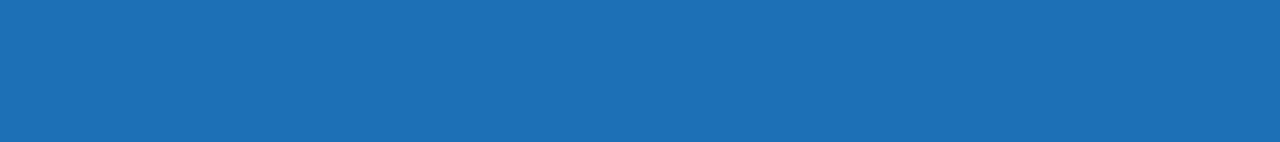 VANDERBIJLPARK – 4FA-J011st Year  / 1ste Jaar
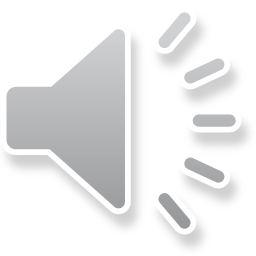 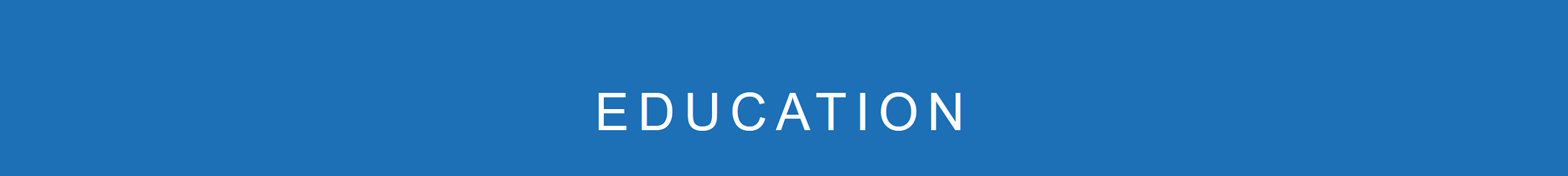 DISTANCE (UDL) / AFSTAND (EAL) - 4BJ-J01 2nd Year  / 2de Jaar
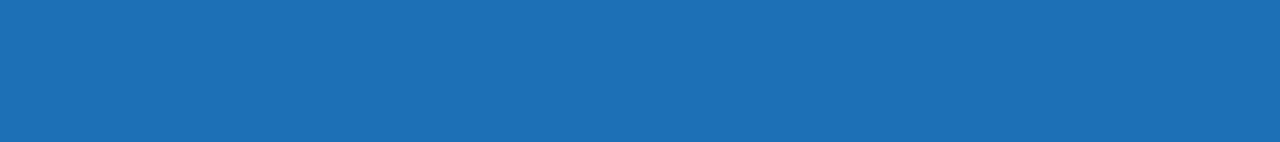 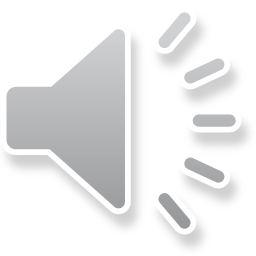 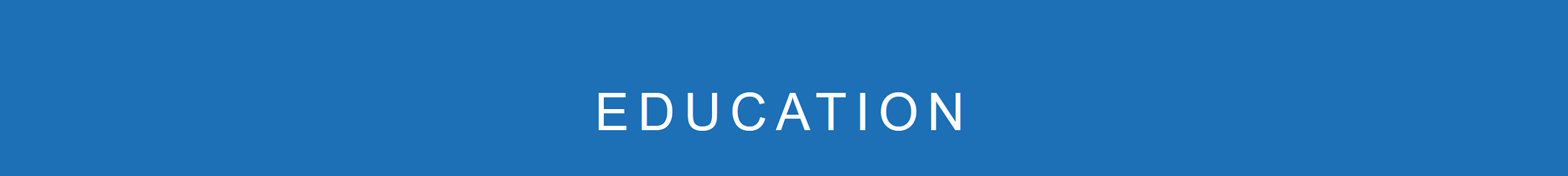 MAHIKENG - 4BH-J012nd Year
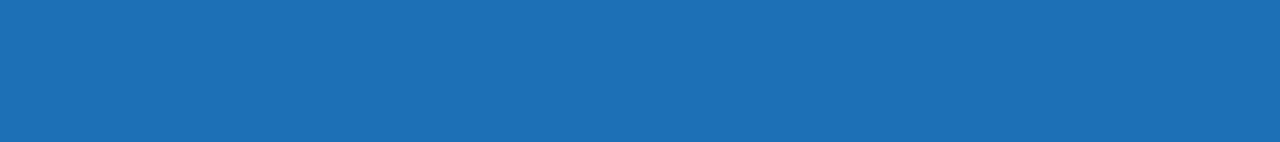 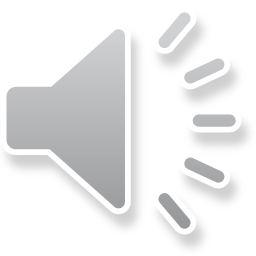 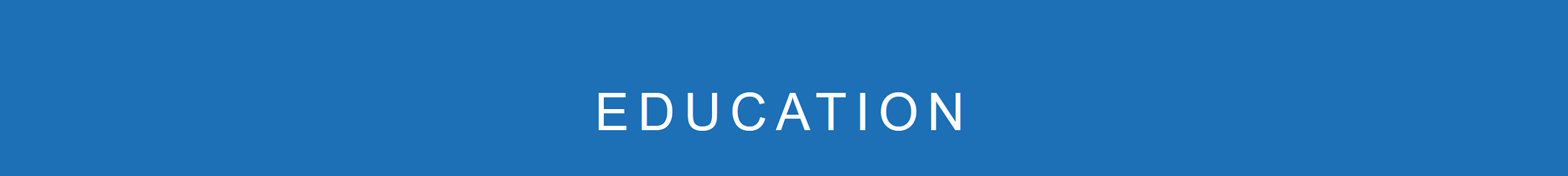 POTCHEFSTROOM - 4BH-J012nd Year  / 2de Jaar
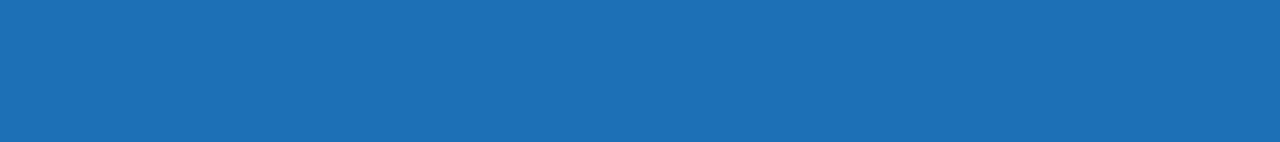 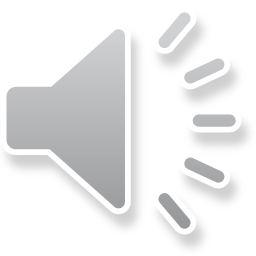 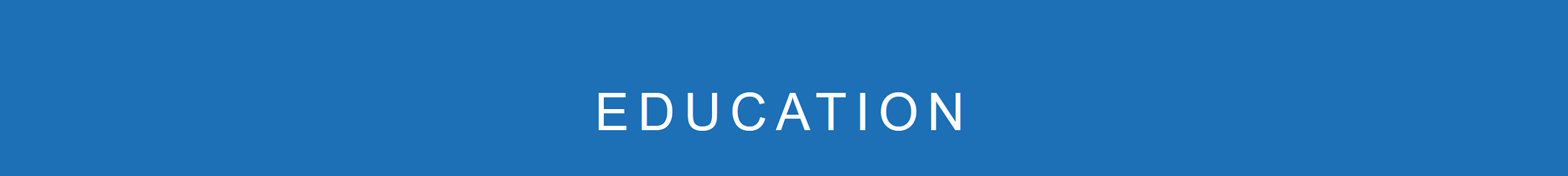 VANDERBIJLPARK - 4BH-J012nd Year  / 2de Jaar
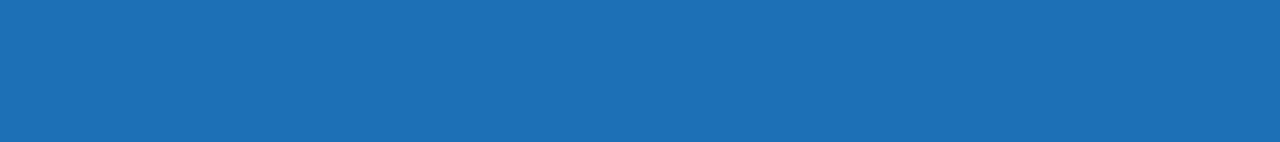 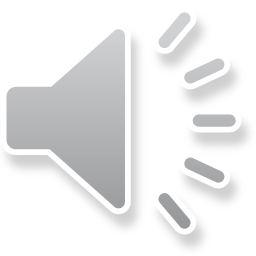 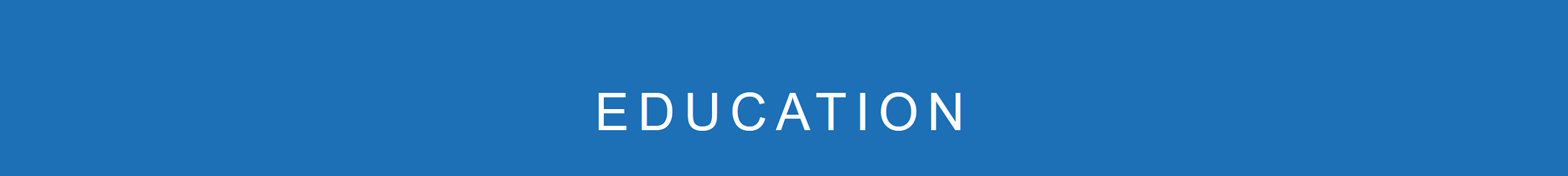